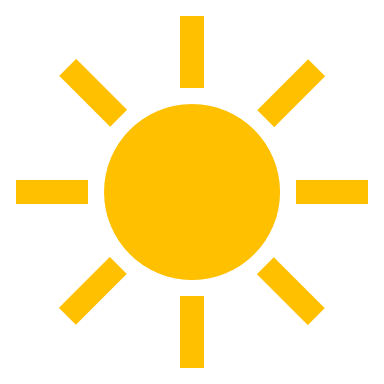 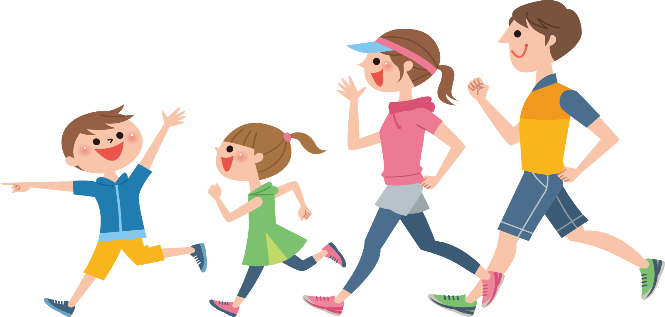 アパレル
散歩道
～繊維製品の品質事故はなぜなくならないのか～